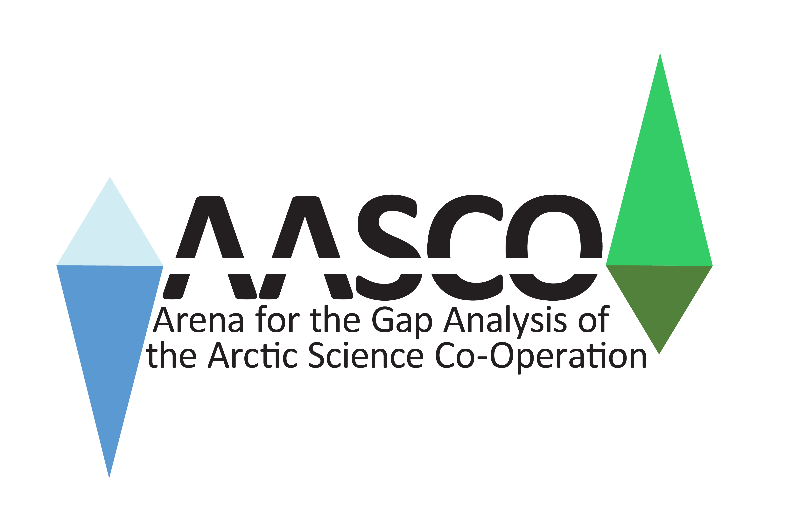 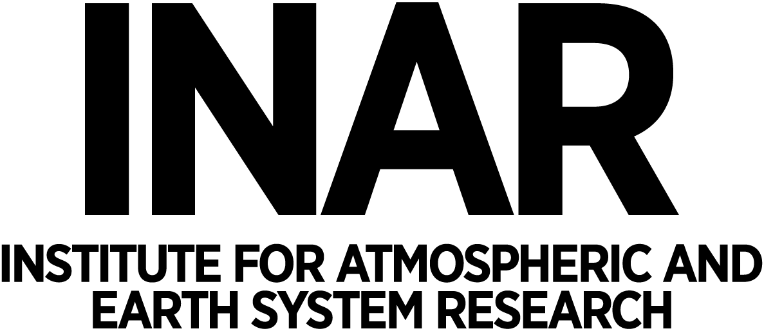 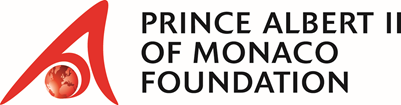 Gap analysis of the existing Arctic Science Co-Operations (AASCO) 4-5 Feb 2025Round Tables Discussions
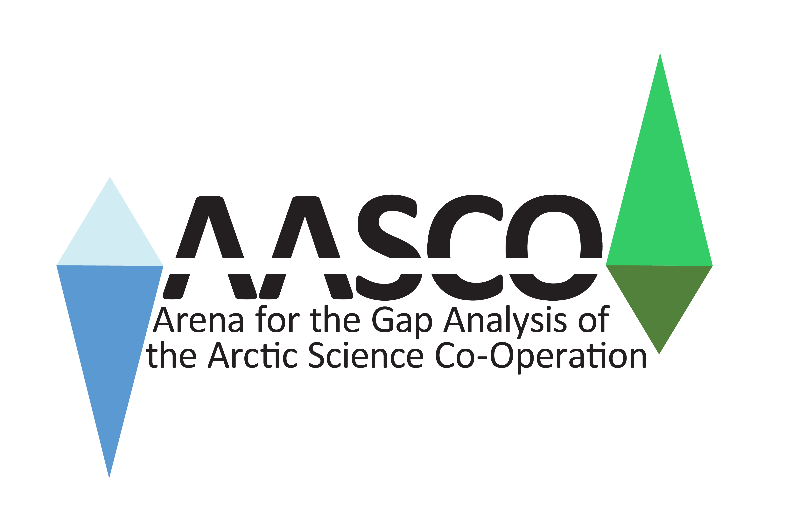 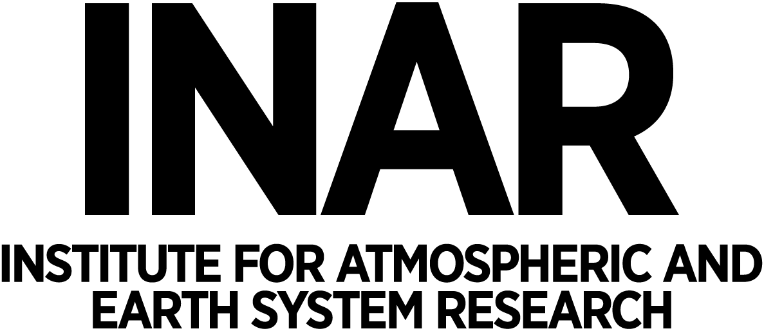 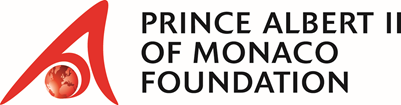 Table-1	Arctic Sea ice and Greenland Ice Sheet (ICARP RPT 1)Chair 	Petteri Uotila, University of HelsinkiCo-chair 	Angelika Humbert, The Alfred Wegener Institute  Guiding questions What are the main research priorities related to Arctic sea ice?How could observations and monitoring support these research priorities?What would be the next steps in implementing supportive actionsHow to monitor adequately the state of the Greenland Ice Sheet - from surface processes to sea level rise?How to increase knowledge on processes of the ice sheet hydrology?How to do we best foster coordinated monitoring programs of Greenland in the International Polar Year 2032/33?
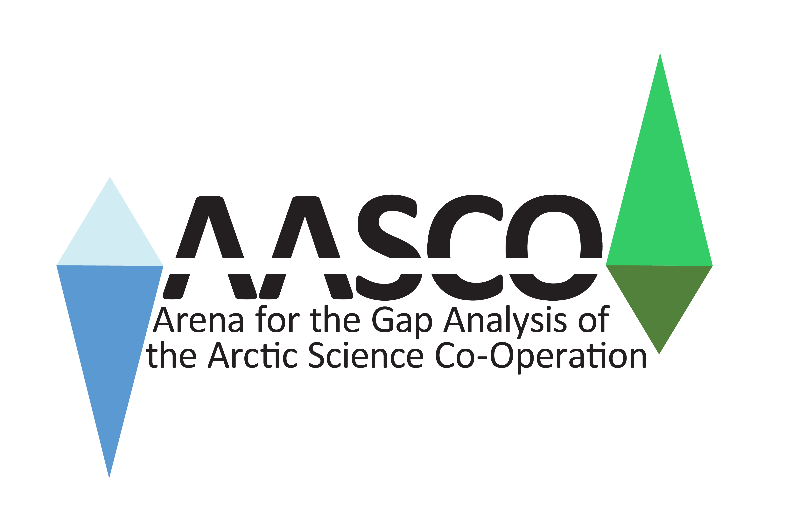 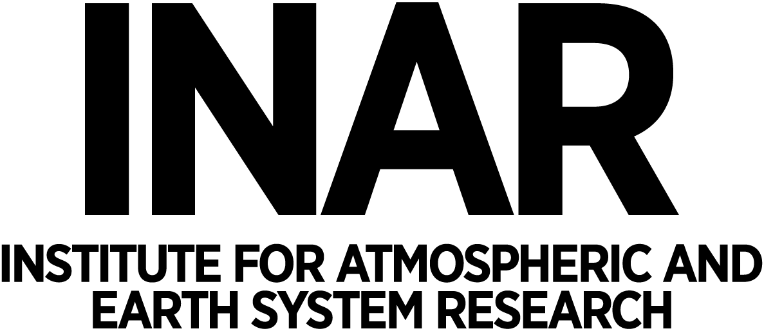 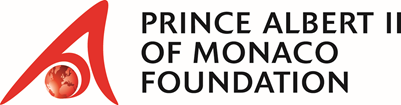 Table-2 	Short-lived climate forcers (SLCFs) (ICARP RPT 1)Chair 	Heikki Lihavainen, SIOSCo-chair 	Yubao Qui, Digital Belt and Road Program (DBAR) Guiding questions What would be the main research priorities and knowledge gaps in context SLCF and Arctic climate?What observations and where are required to fill the knowledge gaps and improve Arctic climate projections?How to avoid biases caused by SLCF data gaps in understanding SLCF emissions and effects now and in climate projections as half of the Arctic is in many ways inaccessible? What would be ambitious enough goals for 5th IPY in SLFC context?
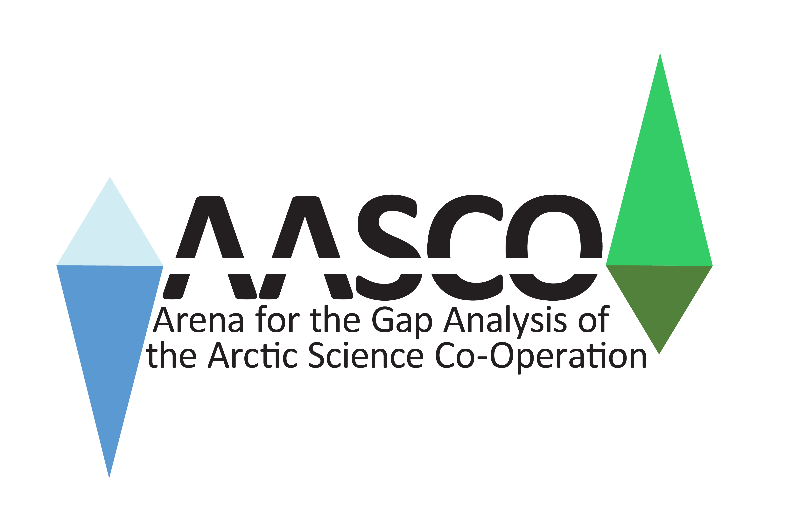 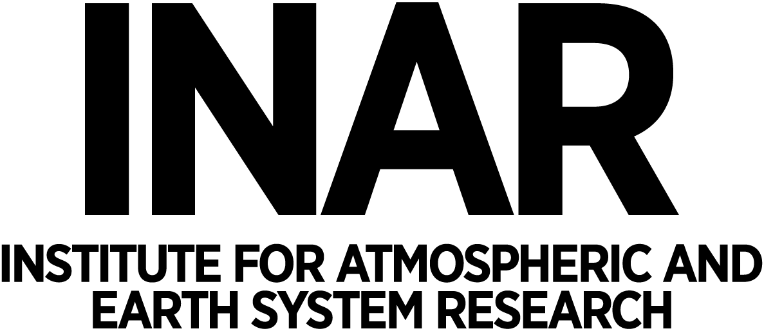 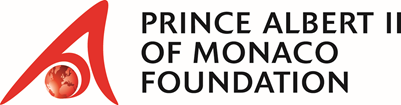 Table-3 	Interplay between Arctic processes and the coupled climate system (ICARP RPT 1)Chair	Timo Vihma Finnish Meteorological Institute Co-chair 	Dorotea Iovino, Foundation Euro-Mediterranean Centre on Climate Change (CMCC)  Guiding questions What are the key knowledge gaps and research priorities regarding local physical processes in the Arctic atmosphere, ocean, and sea ice?How are local processes in the Arctic atmosphere, ocean, and sea ice influenced by heat and moisture transports to the ArcticHow are climate feedback effects expected to evolve during this century and beyond?How do changes in the Arctic system impact weather and climate in mid-latitudes?
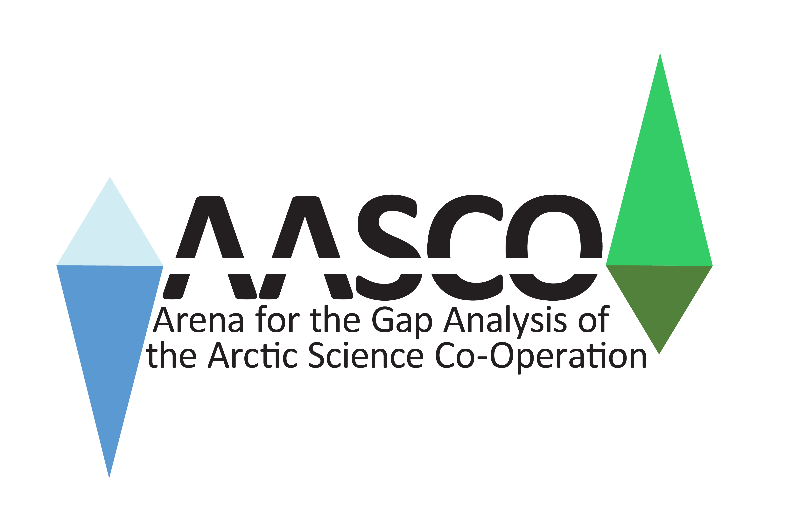 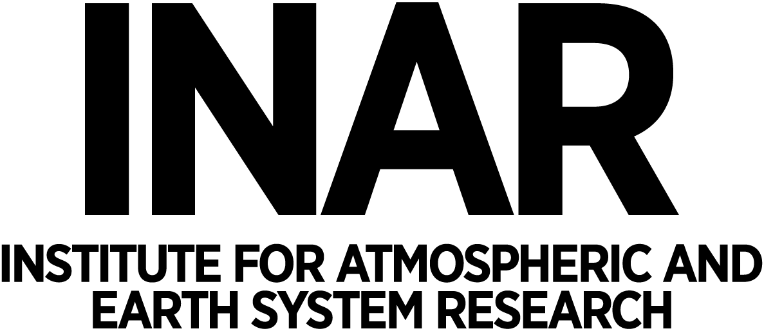 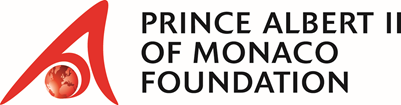 Table-4	Climate interventions (climateinterventions.org, ICARP RPT 7)Chair	John Moore, Arctic Centre, University of LaplandCo-chair	Marc Macias-Fauria, Department of Geography & the Scott Polar Research InstituteUniversity of Cambridge Guiding questions What systems in the Arctic are most at risk of collapse, and what, if anything, might delay or avert them?What systems might be helped with only local (domestic law) interventions?What field tests in the Arctic might be feasible - socially, legally and technically?How might preserving the Arctic cryosphere be paid for?
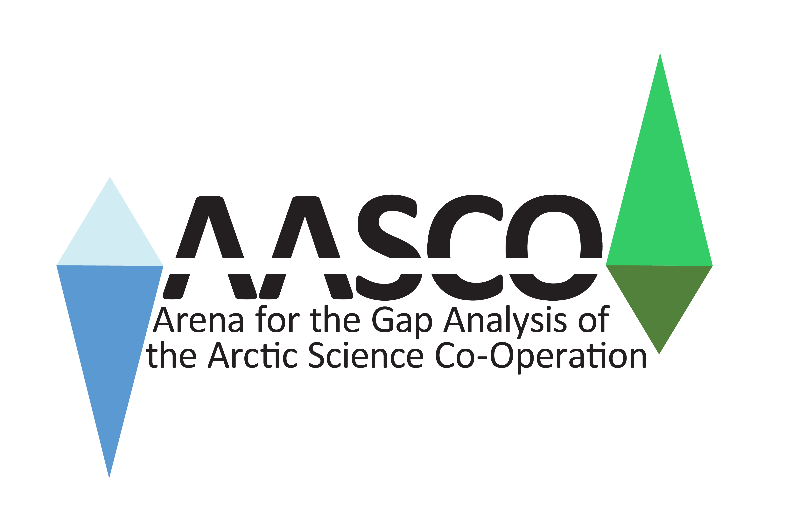 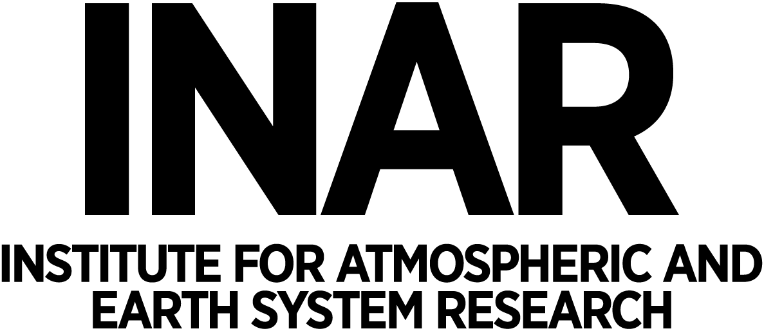 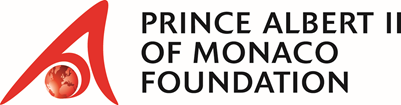 Table-5	Research priorities around Arctic air pollution (PACES)Chair	Steve Arnold, University of LeedsCo-chair 	Kathy Law, LATMOS –CNRS, Paris / Alexander Baklanov University of Copenhagen Guiding questions  1. What are key remaining knowledge gaps in understanding sources and processing of local emitted air pollutants in the Arctic?2. What are the research priorities in better understanding impacts of local Arctic air pollution on health, ecosystems, climate?3. Which science questions could be better addressed by improving frequency and coverage of regular vertical profile sampling of air pollution in the Arctic? Additional questions; How to improve regular vertical sampling in the Arctic (PACES) 1. Which science questions could be better addressed by improving frequency and coverage of regular vertical profile sampling (aerosol, trace gas, temperature, humidity) in the Arctic?2. What are the potential platforms available to undertake routine vertical profile sampling?3. Which technological / instrumentation developments can we expect in advance of IPY (2032-33) to help enable routine vertical sampling?
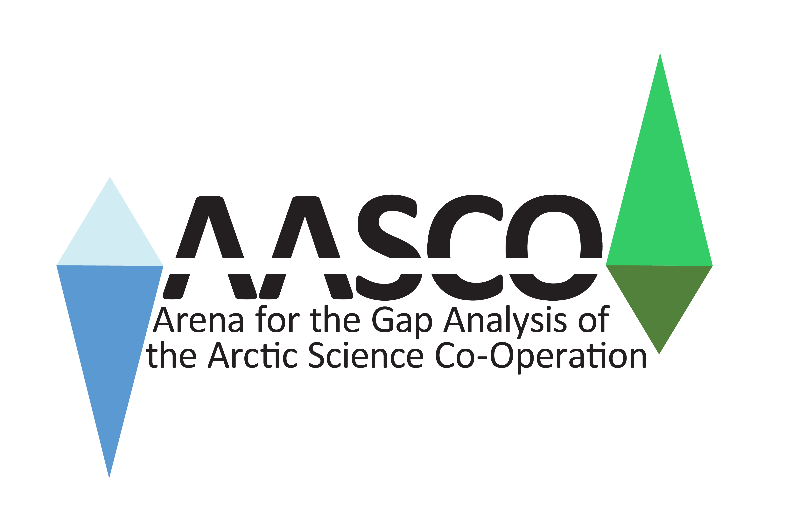 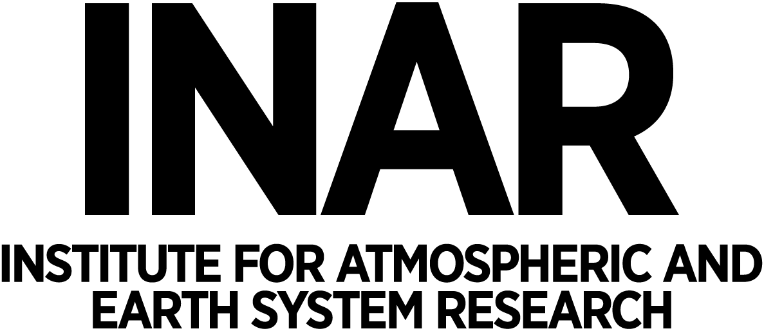 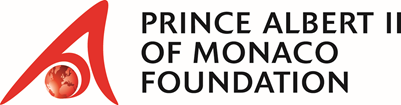 Table-6	The role of Co-Production and local communities (ICARP RPT 3, 5)Chair 	Cana Itchuaqiyaq, Center for Sustainable Engagement in the ArcticCo-chair	Hanna Snellman, Univeristy of Helsinki  Guiding questions How do you ensure that the principle of “nothing about us without us” guides your research, particularly when working with Arctic Indigenous communities?Beyond this principle, what other ethical guidelines do you prioritize to ensure your research aligns with the values and self-determination of Indigenous peoples?What is your process to actively involve local communities as co-creators in shaping, conducting, and disseminating your research to make it meaningful and beneficial to them?How do you approach language justice and meaningful access in your work, such as sharing research findings in Indigenous languages or through culturally appropriate and accessible mediums?
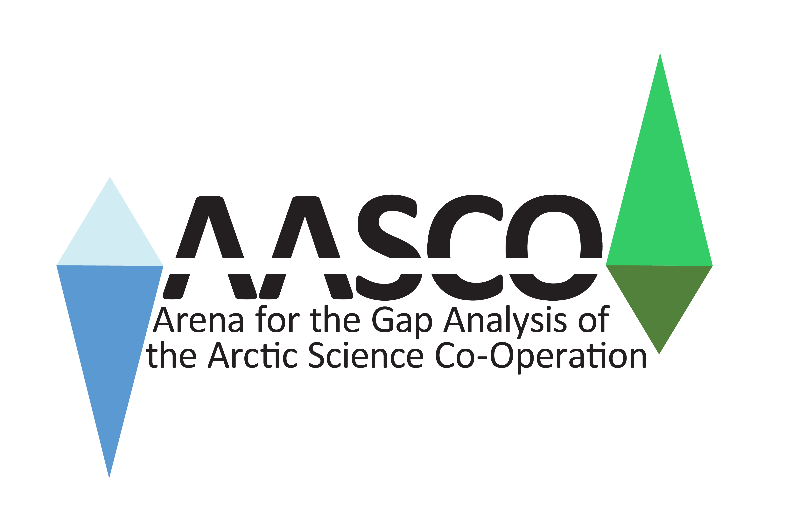 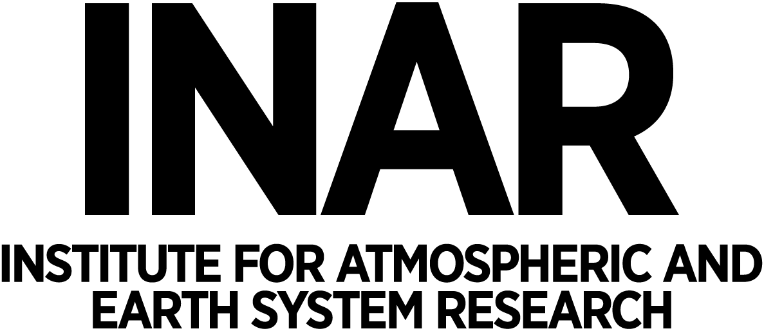 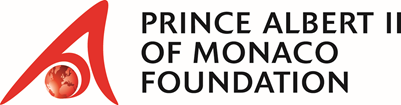 Table-7	Pan-Arctic Science Research Collaboration (ICARP RPT 4)Chair 	Jennifer Spence, Harvard Kennedy School  Co-chair 		Kamrul Hossain, Northern Institute for Environmental and Minority Law, Arctic  Centre, University Guiding questions To what extent is Pan-Arctic research collaboration important?What is your vision for Pan-Arctic research collaboration in 2035?What are the challenges for Pan-Arctic research collaboration?What are the tools available and/or do we need to advance Pan-Arctic research collaboration?
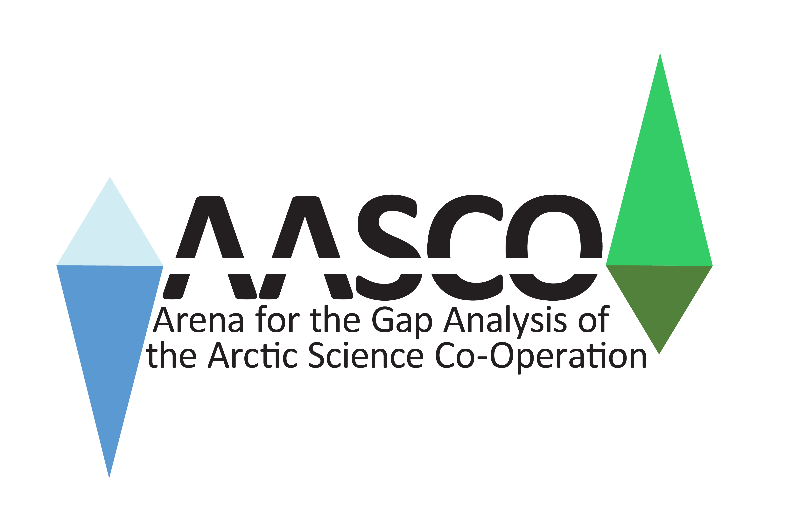 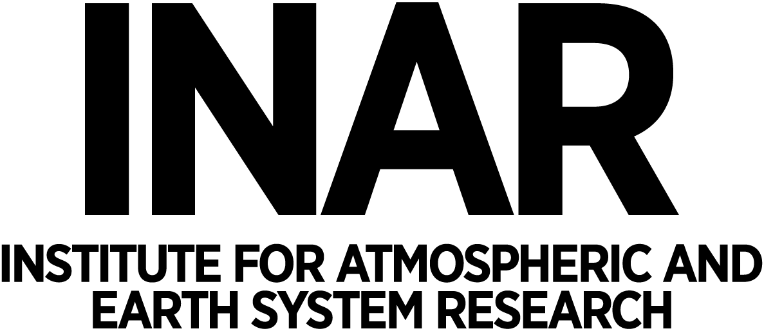 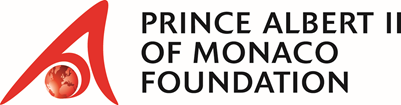 Table-8	Data-sharing, AI (e.g. ICARP RPT 2, 5)Chair	Pier Luigi Buttigieg, the Alfred Wegener Institute, Helmholtz Centre for Polar and Marine ResearchCo-chair 	Jørn Kristiansen, The Norwegian Meteorological Institute Guiding questions How can data platforms incorporate Indigenous and local knowledge alongside or integrated with scientific data?What are the most critical unmet needs of diverse user groups, and how can data-driven services be designed to meet those needs effectively? Can interdisciplinary approaches enhance the availability, quality and usability of environmental data?How do geopolitical challenges and regulatory frameworks impact polar data sharing and service provision, and what actionable recommendations can address these issues?The (artificial) elephant in the room: How do we leverage the AI boom for better data sharing, without it undermining foundational architectures? Why can't I find all Arctic data (or even metadata) from trusted sources across all Arctic platforms? What is working in delivering scientific data to other societal actors in a way they can react to? Why are most scientific data products still underused or invisible?What can we - as an Arctic community - do now to improve the situation?
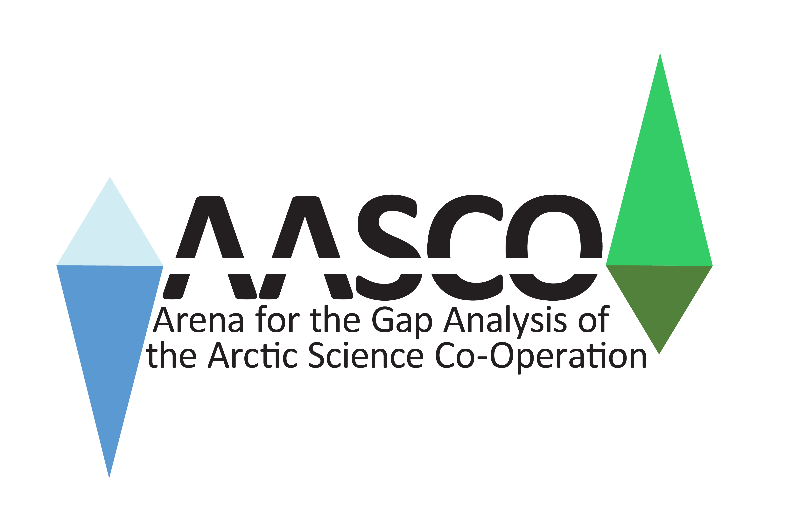 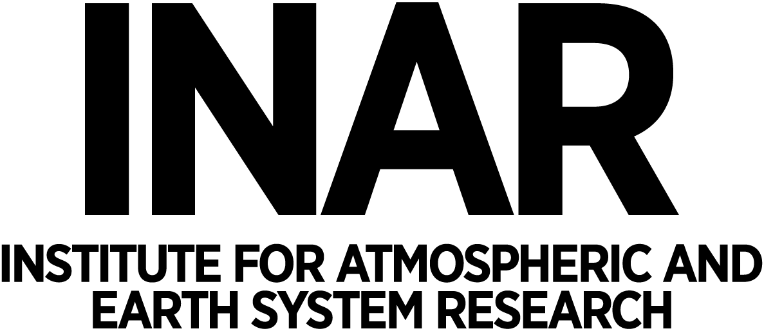 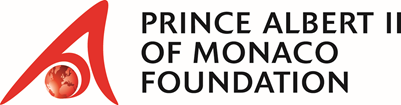 TABLE : ”name”Discussion  points TBD
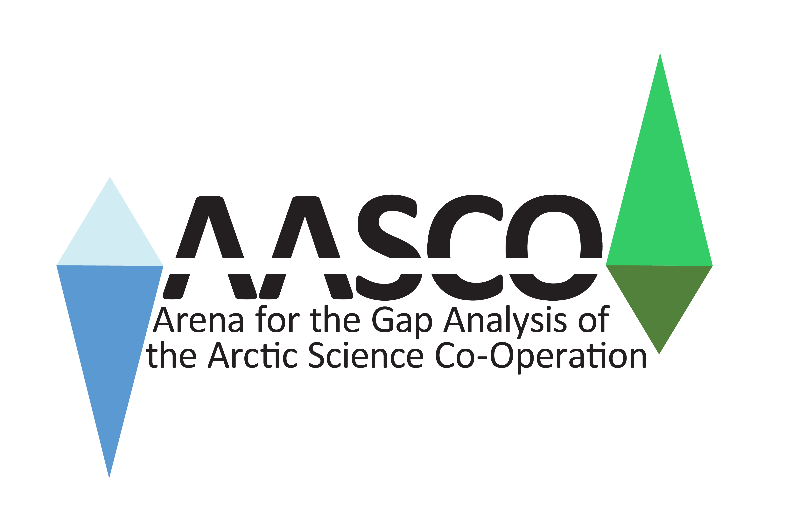 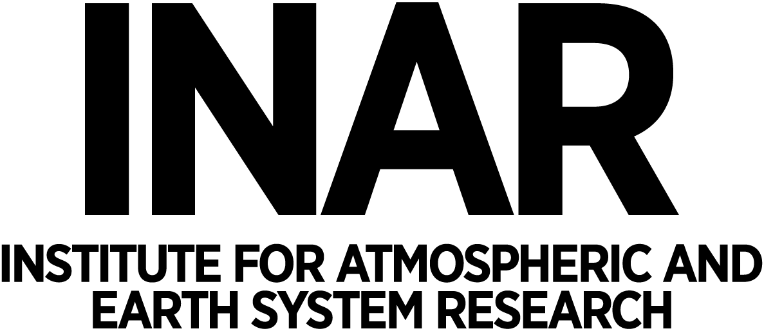 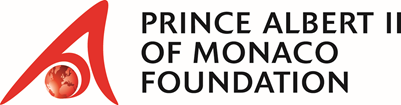 TABLE : ”name”Key  Message(s)